Mērnieku aptauja 2021
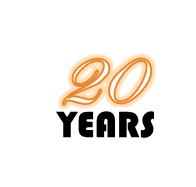 TEHNISKĀ INFORMĀCIJA
Kopējais aptaujāto mērniecības uzņēmumu skaits: 167
50% no tiem mobilās aplikācijas  kadastrs.lv lietotāji
Aptaujas periods: 18.02.2021 - 31.03.2021
Metode: visiem mērniecības uzņēmumiem tika izsūtītas e-pasta vēstules, kopā 307, ar aicinājumu piedalīties aptaujā, kur pievienota saite uz aptauju.

Aptauja varēja piedalīties tikai viens pārstāvis no uzņēmuma.
Aptaujas saiti bija iespējams izmantot tikai vienu reizi.
Kā mērnieki vērtē sadarbību ar VZD?
«Konsultācijas pa e-pastu», «Konsultācijas KAC» un «Konsultācijas pa info telefonu» klientu vērtējuma «Neapmierinoši» apjoms ir salīdzinoši zems, bet pārējos («Labi», «Ļoti labi», «Apmierinoši») nevar objektīvi salīdzināt, jo augsta klientu proporcija, kuri nevar novērtēt.
Mērnieki ļoti augstu vērtē VZD darbinieku zināšanas un profesionalitāti – 92% mērnieku vērtē atzinīgi, tikai 2% mērnieku vērtē, kā neapmierinoši.
Nākošais augstākais vērtējums - 89% ir par kadastrs.lv  e-pakalpojumu piedāvājumu, bet šeit jau ir augstāks neapmierināto mērnieku īpatsvars - 8%, savukārt lielākais «Ļoti labi» vērtējumu īpatsvars - 19%.
Kā mērnieki vērtē sadarbību ar VZD?
Ļoti liela daļa mērnieku ir pamanījuši uzlabojumus sadarbībā – 40%
Pasliktinājusies sadarbība šķiet tikai 2% mērnieku jeb 4 mērnieki un iemesli ir šādi:
E-pakalpojumu kvalitāte ir pasliktinājusies		
Arhīva materiālu saņemšana kadastrs.lv portālā
Valsts zemes dienests mērķtiecīgi veidojas par komercuzņēmumu, piemēram, jebkurā komunikācijas situācijā maksimāli, iespēju robežās, no jeb kuras sabiedrības grupas gūt finanšu labumu. 
Arhīva materiālu saņemšana kadastrs.lv portālā; jaunā vzd.gov.lv lapa ir nepārskatāma un ļoti neērti tajā atrast vajadzīgo informāciju - acīmredzot veikta automātiska satura pārnešana no vecās un tas nav izdevies
Cik bieži mērnieki  pārlūko VZD.GOV.LV?
Vai lieto mobilo aplikāciju, kadastrs.lv?
40%
Puse mērnieku apmeklē vzd.gov.lv tikai noteiktas situācijas risināšanai, nedaudz mazāk kā puse – 40% apmeklē ar noteiktu regularitāti. Tikai 5% mērnieku neapmeklē vispār, galvenokārt tie kuri izmanto mobilo aplikāciju.
Kā mērnieki vērtē VZD.GOV.LV pieejamo informāciju?
Apmeklēšanas biežums:
¼ daļai informācija šķiet nepietiekama, vairāk tā trūkst tiem, kas biežāk apmeklē. Viena no problēmām, ka nevar jaunajā lapā orientēties, vai nevar atrast iepriekšējā pieejamo informāciju.
 Tie kuri apmeklē, tikai konkrētas situācijas risināšanai, biežāk sastopas, ka tā nav viņiem saprotama:
varētu būt papildus opcijas par kadastra pieprasīšanu
Nav īsti skaidrs vai izpildmērījuma plāns jāsastāda atbilstoši MK vai VZD metodisko norādījumu prasībām.
nav pārskatāma uz lpp
Ir labas lietas, bet dažkārt informācija nav atrodama un piem. iesniegumu formas nav aktualizētas
kopš portāls ir mainīs, grūti, vai pat nav iespējams atrasts vajadzīgu informāciju
Izpildmērījumos būvju reģistrēšanai ir ķīselis ar nepilnīgu un pretrunīgu informāciju, kas nav ne prezentēta, ne apspriesta ar mērniekiem.
Pazuduši agrākie skaidrojuma materiāli. Arhīva (vēsturisko) dokumentu (instrukcijas uc) meklēšana ir apgrūtinoša. lapa slikti izmantojama - trūkst agrāk pieejamās un viegli atrodamās info
Problēmsituāciju risināšanas novērtējums skalā no 1 – 5
Zemo vērtējumu 1 - 2 salīdzinājums:
Pa e-pastu – 7%
Pa telefonu - 9%
KAC’ā klātienē – 5% (liels īpatsvars mērnieku, kas nav nevar novērtēt, jo turp nedodas)
Kadastrs.lv lietošanas novērtējums
Visvienkāršākā lietošana ir «Kadastra kartes lietošanai» un «Info sagatavošana topogr. uzmērīšanai»
Vērtējums «Ļoti sarežģīta» ir ļoti zemā līmenī 1%, izņemot «Kadastra grupas ielāde» - 5%.
Par sarēžģītākiem mērnieki uzskata: «Mans konts», «Kadastra grupas ielāde», «Arhīva materiālu pieprasīšana» un «ZKU lietas iesniegšana». Šos pakalpojumus, kā sarežģītus uzskata 13% - 16% mērnieku.
Kadastrs.lv mobilās aplikācijas lietošana
JĀ
50% mērnieku lieto mobilo aplikāciju.
 Populārākā pielietošanas, atrodoties objektā, dabā (uz lauka vai mežā) un kad nepieciešams precizēt lokāciju, robežas atrast utml., kad neesmu pie datora, citi atzīmē, ka izmanto reti.
NĒ
50% mērnieku nelieto mobilo aplikāciju.
 Populārākā atbilde:  «Nav vajadzības», otra populārākā ir: «Jo, nav pieejams Android telefonos»’, pēc tam seko «Datorā vieglāk» citi min, ka nezināja par tādu un LVM GEO ir labāka.
Pasūtījumu izpildes termiņu ievērošana
Saņemto arhīva dokumentu kvalitāte
Vērtējumu 3 - 5 salīdzinājums:

Pasūtījumu izpildes termiņu ievērošana – 83%
Saņemto arhīva dokumentu kvalitāte - 70%
Saņemto datu kvalitāte – 87%
Kadastra datu reģistrācijas un aktualizācijas 
pakalpojumu kvalitāte – 75%
Sniegto skaidrojumu kvalitāte - 72%